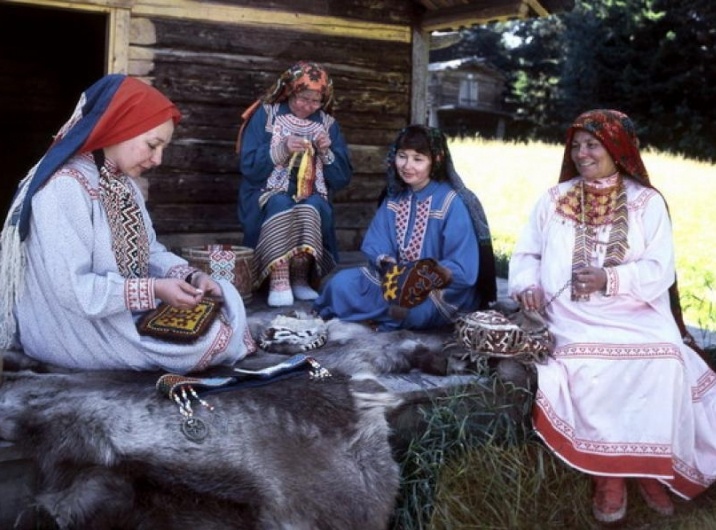 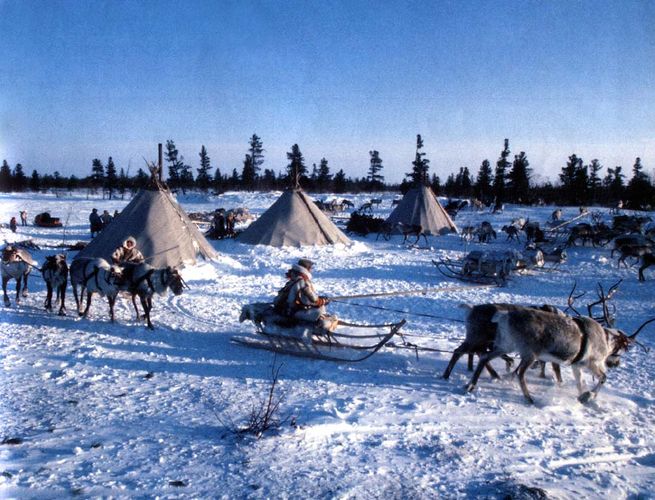 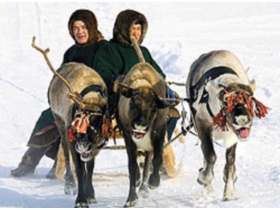 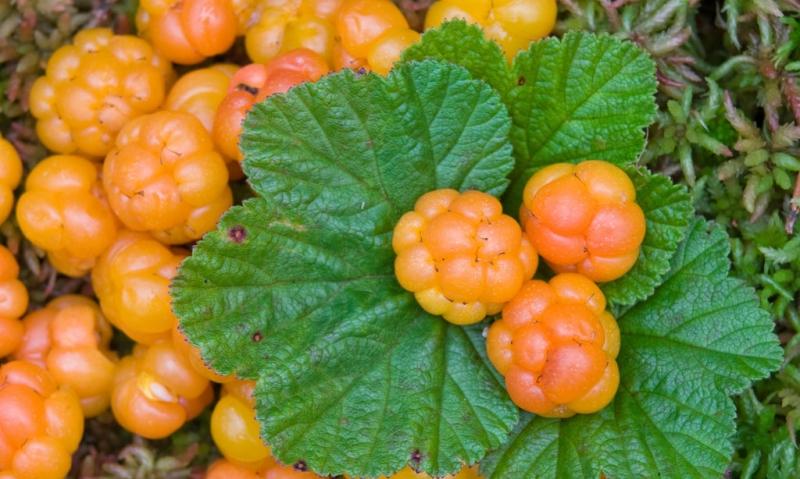 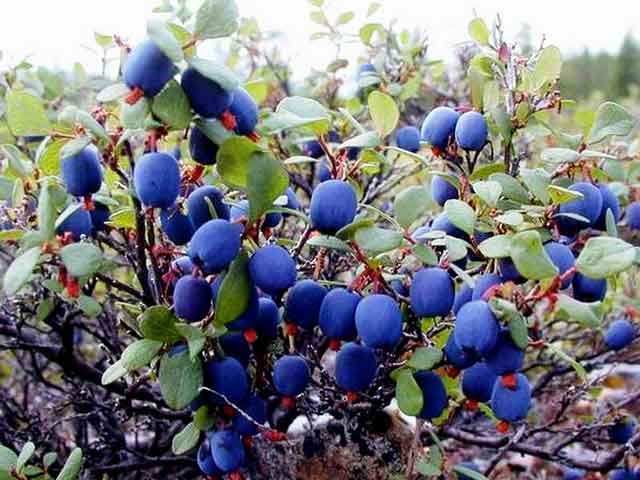 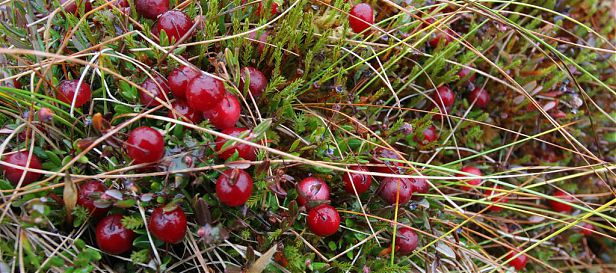 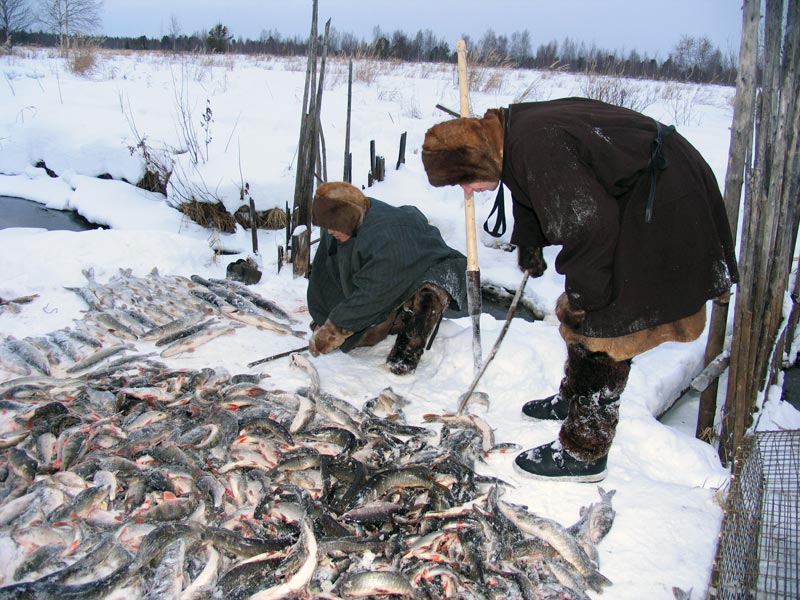 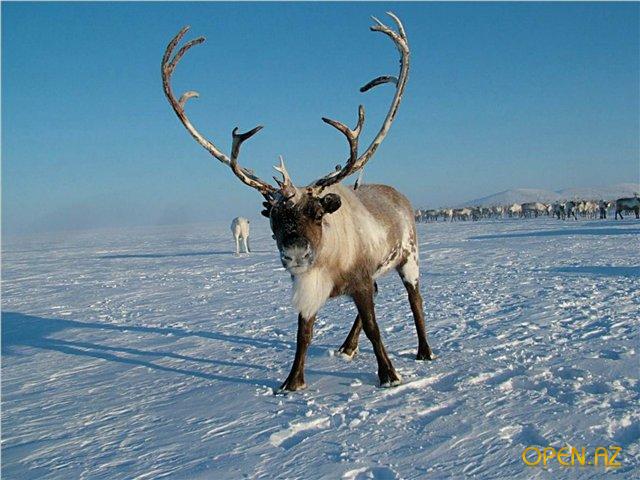 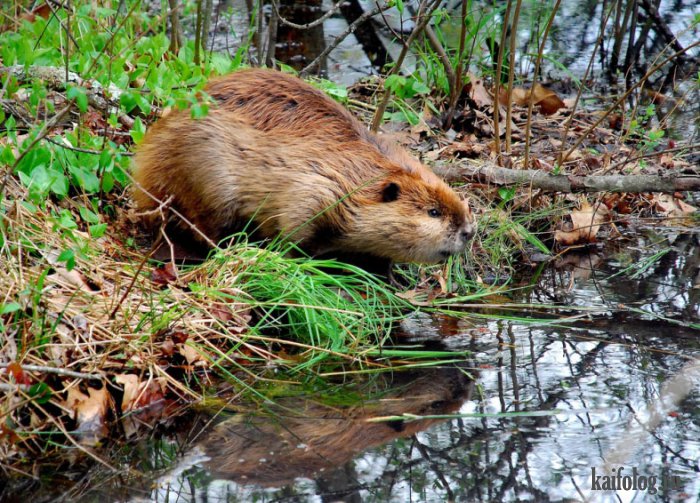 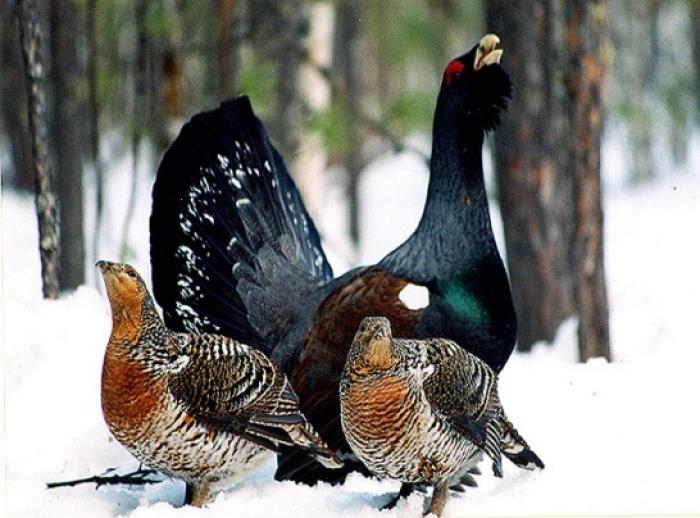 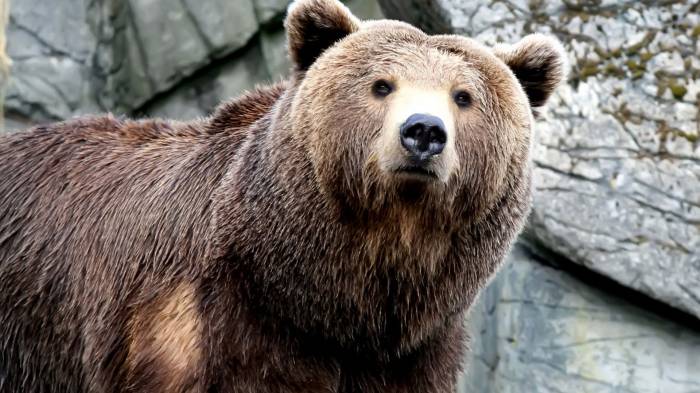 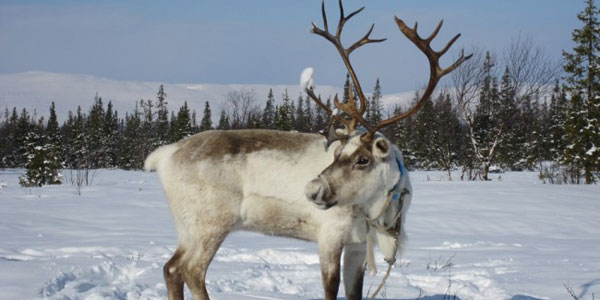 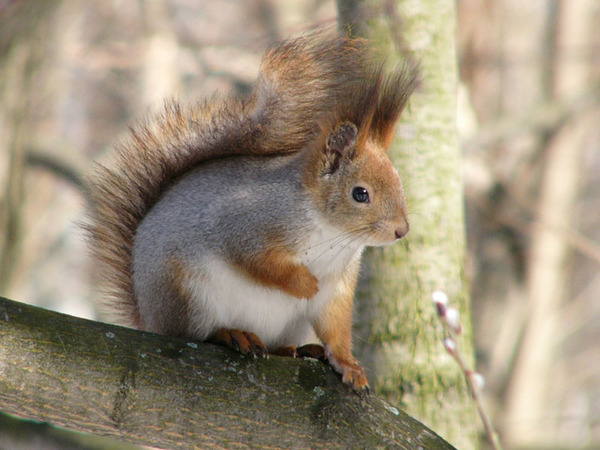 Спасибо за внимание !!!
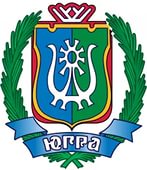